REVIEW
What is matter?
States of Matter
Compressibility?
What are 3 physical properties of matter?
1. 

2. 

3.
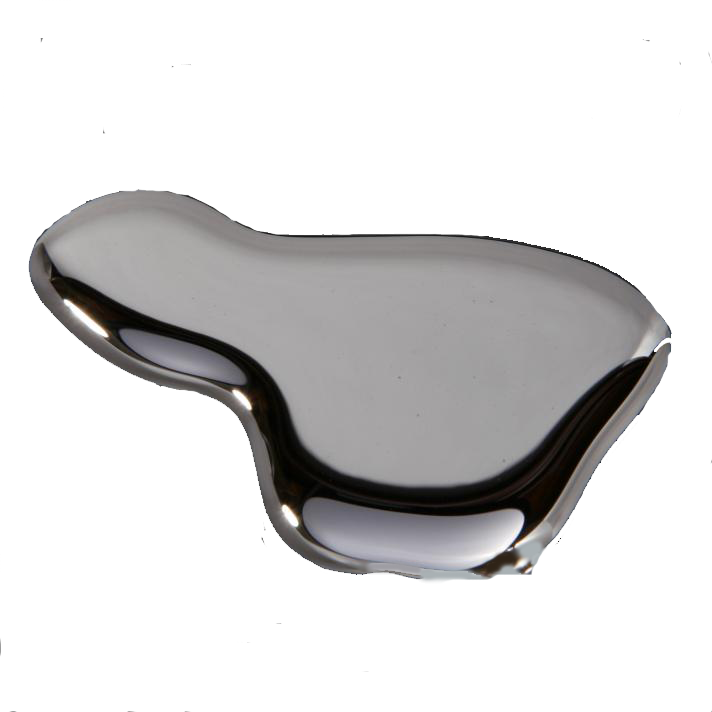 Physical Properties
Intensive
Extensive
Which depends on the amount of matter?
Which doesn’t depend on amount?
Includes mass, length, volume?
Includes density, color, odor?
What is 1 chemical property of matter?
1.
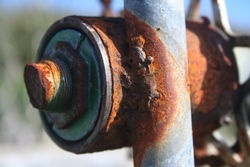 What happens to the physical and chemical properties when matter changes states?
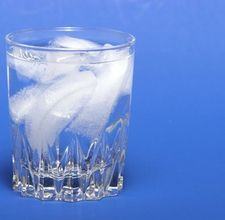 Changes in Matter
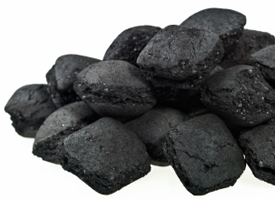 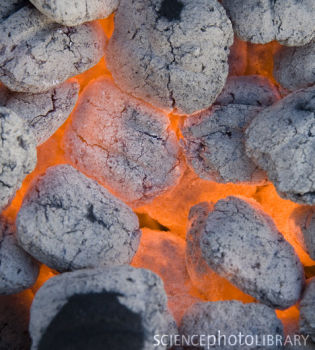 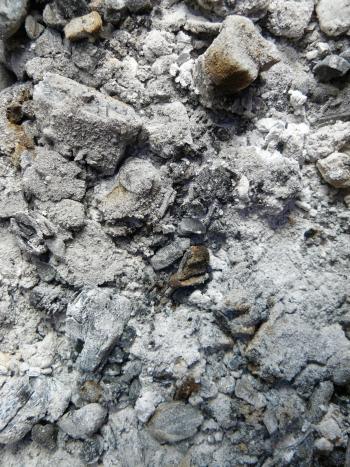 Black solid
Glowing red color
Charcoal Briquettes
Ashes, CO₂, and water
It changes as a result of its physical and chemical properties
Smooth, flat, sheet of aluminum
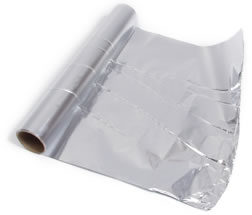 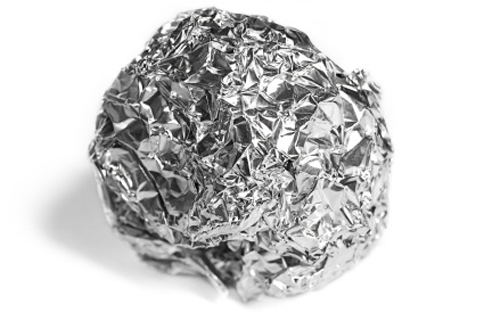 What is it now?
Physical Change
Alters a substance without changing the composition
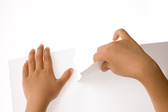 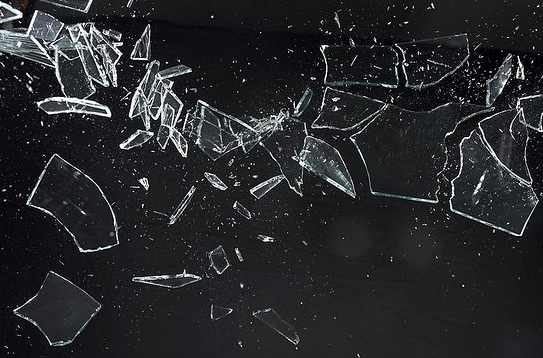 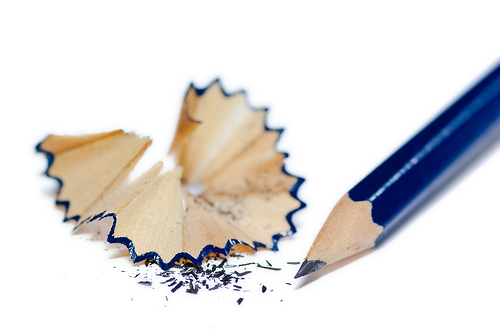 Change of State – change from one physical form to another
the substance does not change (ice, liquid water, and steam are still all water in different forms)
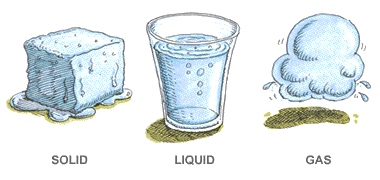 Change of State
to change a state, you must add or remove energy
How do you change energy?
Change of State
Temperature
Pressure
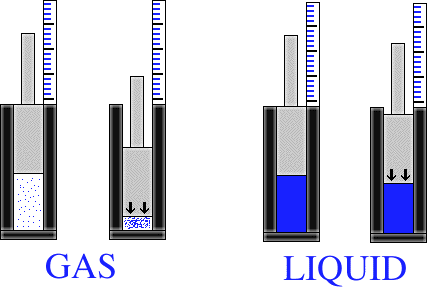 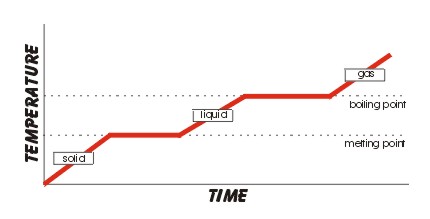 Phase Changes
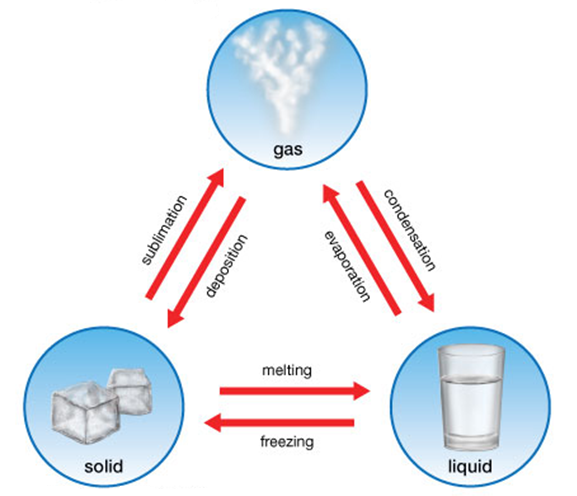 Adding Energy
Melting – change from a solid to a liquid
Speed
Up
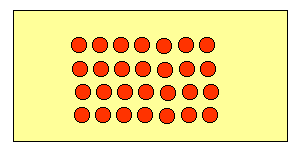 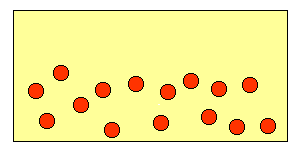 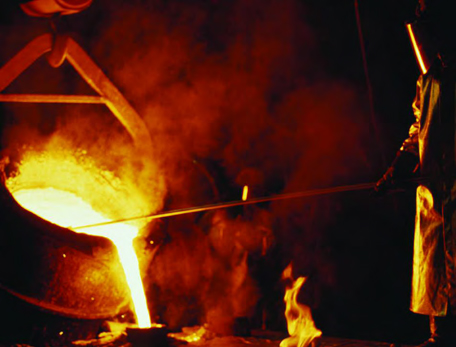 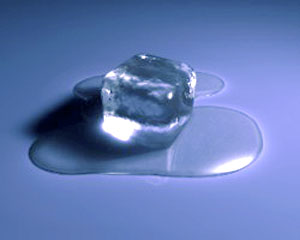 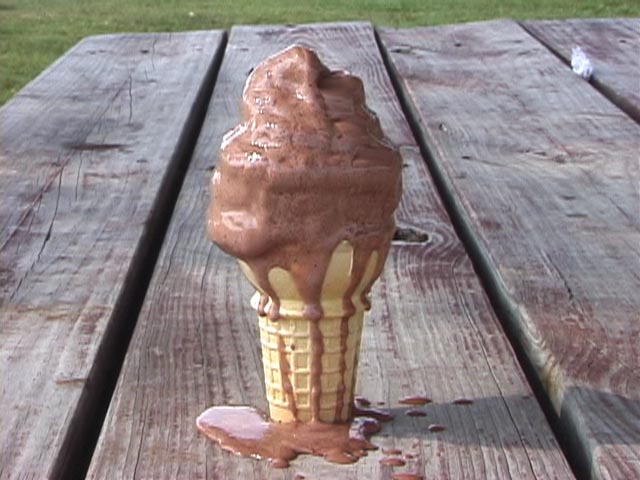 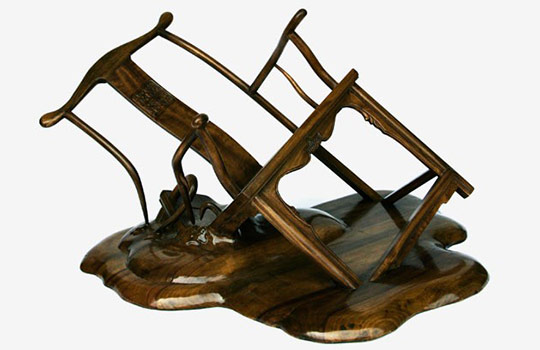 Melting
melting point – temp. at which a solid will change to a liquid
Water – 0°C
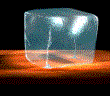 Vaporization – change from liquid to gas
Speed
Up
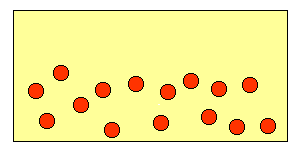 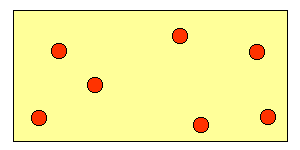 Evaporation
When vaporization occurs only on the surface of a liquid
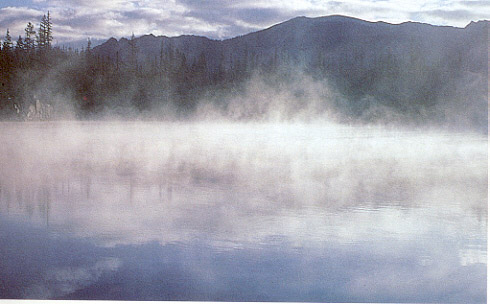 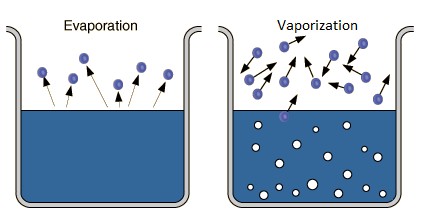 Vaporization
boiling point – temp. at which a liquid changes to a gas throughout
Water – 100°C
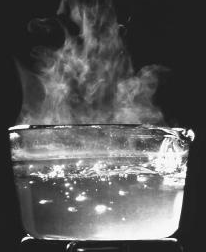 Sublimation – change from solid to gas
Speed
Up
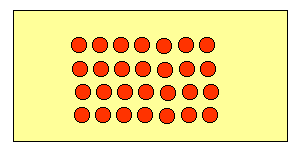 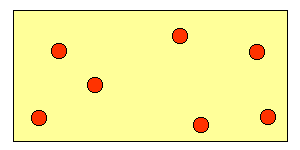 Sublimation Examples
Dry ice
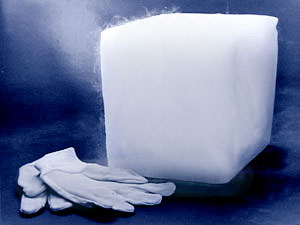 carbon dioxide in a solid state
Sublimation Examples
Moth balls
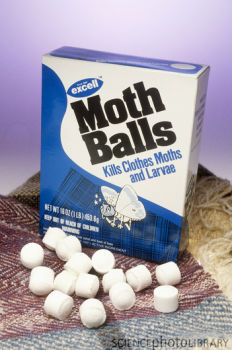 Naphthalene or 
p-dichlorobenzene
Sublimation Examples
Solid Air Fresheners
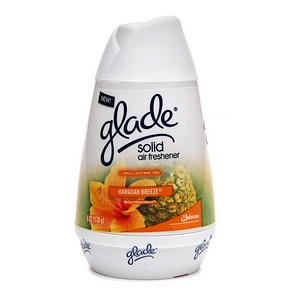 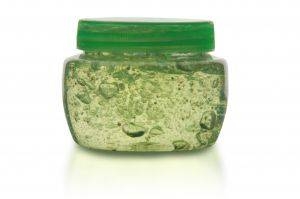 Phase Changes
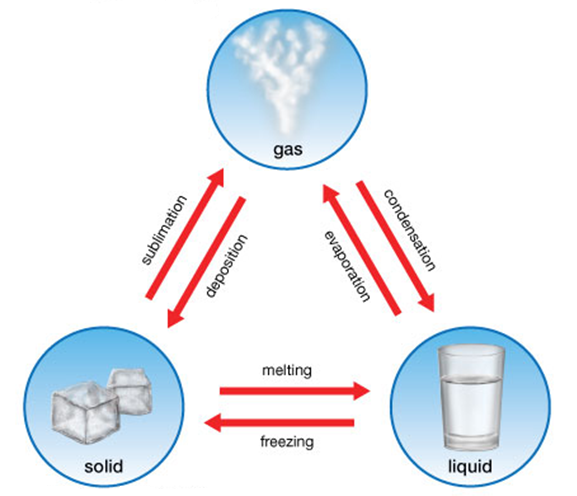 Removing Energy
Freezing – change from liquid to solid
Slow 
Down
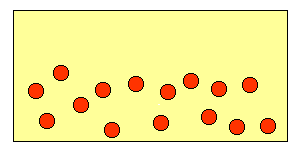 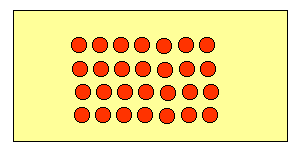 Freezing
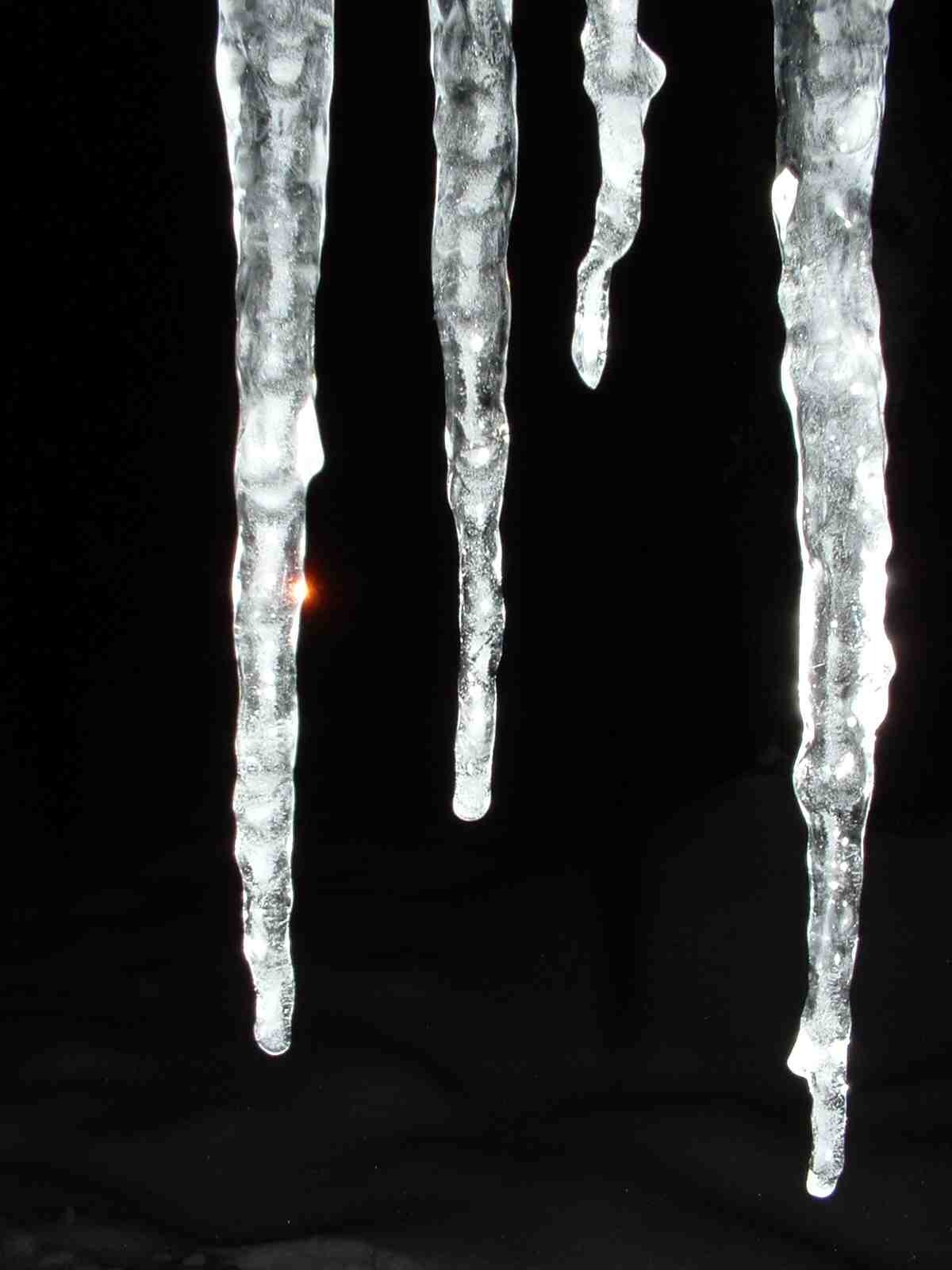 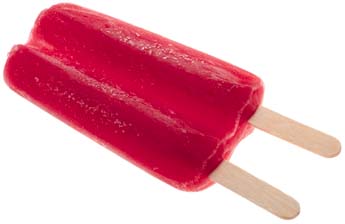 Freezing
freezing point – temp. at which a liquid turns into a solid
Water – 0°C
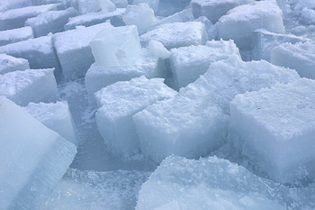 Condensation – change from gas to liquid
Slow 
Down
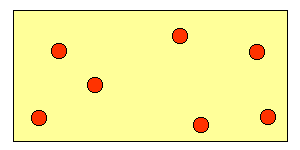 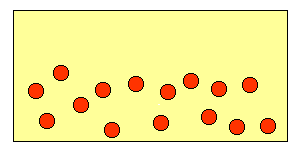 Condensation
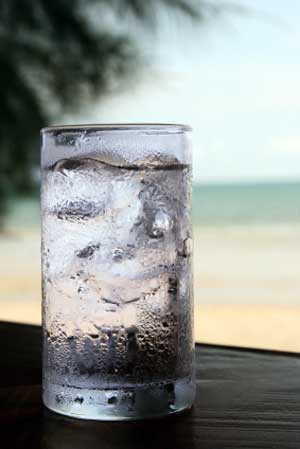 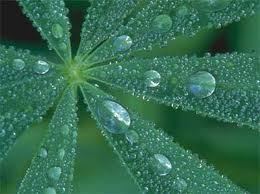 Condensation in Atmosphere
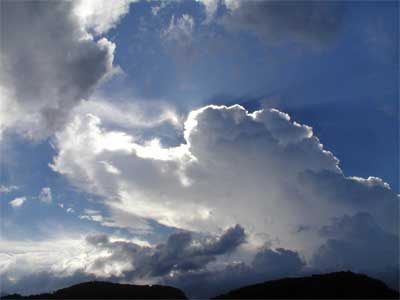 Condensation
condensation point – temp. at which a gas changes to a liquid
Water – 100°C
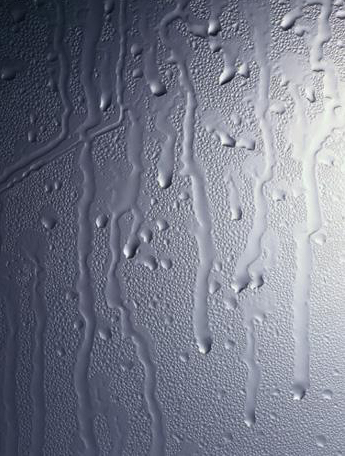 Deposition
Change from a gas to a solid
Slow 
Down
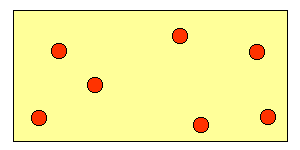 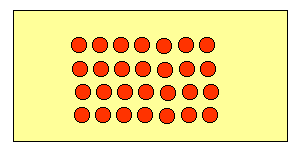 Deposition Examples
Frost
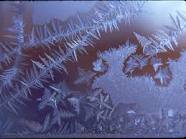 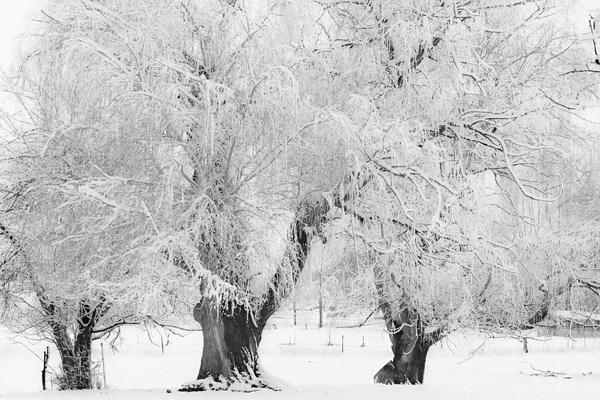 Deposition Examples
Snowflakes
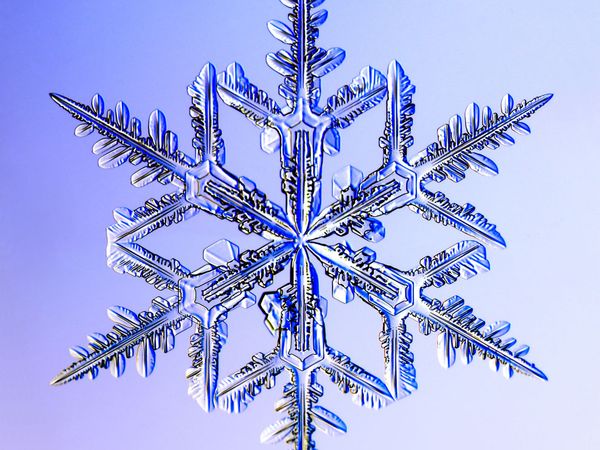 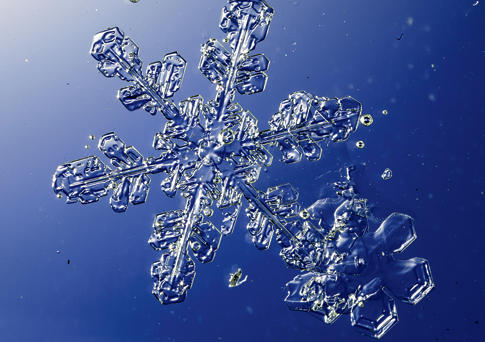 Phase Changes
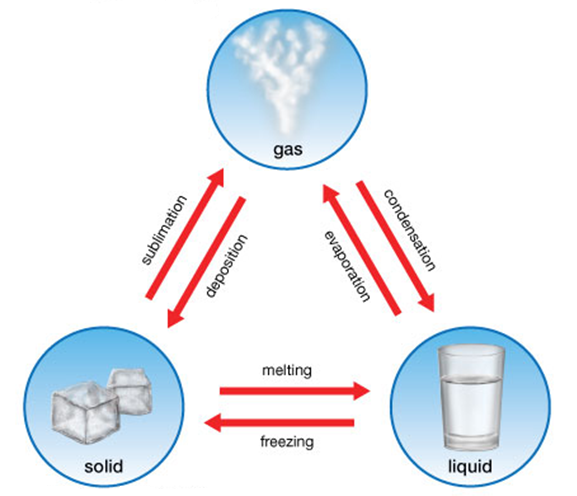